PRESENTACIÓN DE PAT COLECTIVO
X SEMESTRE 
DOCENTE ORIENTADOR:
 DRA. KARINA PORRAS
FOTOBIOMODULACION CON LASER DE DIODO DE 940NM EN LA OSEOINTEGRACION DE IMPLANTES DENTALES
2
INTRODUCCION
La aplicación de la Terapia de Fotobiomodulación utilizando el laser de Diodo de 940nm, para aumentar y mejorar el proceso de oseointegración, nos permite mejorar la tasa de éxito y predictibilidad en la Terapia de implantes, mejorando la calidad de nuestros tratamientos
3
Photobiomodulation in Dentistry. JAN TUNÉR, PER HUGO BECK-KRISTENSEN, GERALD ROSS, AND ALANA ROSS
MARCO TEORICO
¿ Que es Láser?
La luz: un bioregulador


Es una radiación
electromagnética, no ionizante.


Es una forma de
energía radiante.
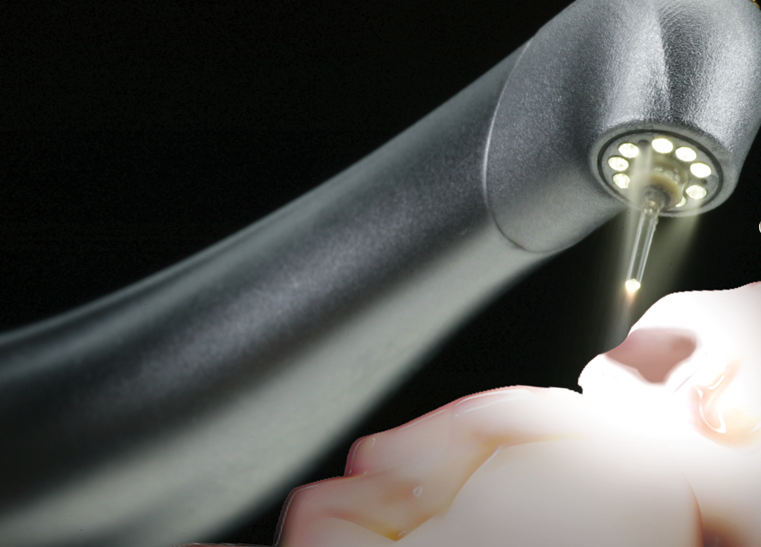 .
4
Photobiomodulation in Dentistry. JAN TUNÉR, PER HUGO BECK-KRISTENSEN, GERALD ROSS, AND ALANA ROSS
Luz
Amplificada por
Emisión
Estimulada de
Radiación
MARCO TEORICO
i g h t
L A S E R
m p l i f i c a t i o n
t i m u l a t e d
m i s s i o n
a d i a t o n
5
Photobiomodulation in Dentistry. JAN TUNÉR, PER HUGO BECK-KRISTENSEN, GERALD ROSS, AND ALANA ROSS
Concepto de Láser
6
Photobiomodulation in Dentistry. JAN TUNÉR, PER HUGO BECK-KRISTENSEN, GERALD ROSS, AND ALANA ROSS
Espectro Electromagnético
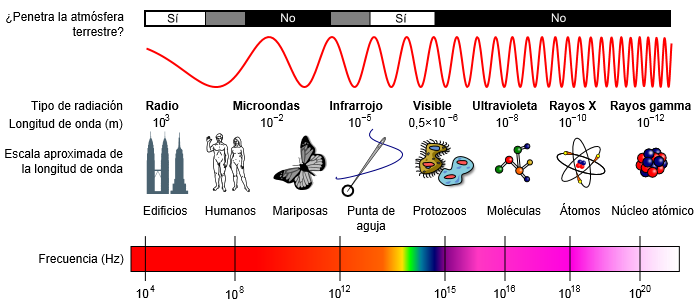 Las radiaciones electromagnéticas pueden ser provocadas o naturales, como sucede con los rayos cósmicos, rayos gama, rayos X, rayo Láser, ultravioleta, luz visible, infrarroja, ondas de radar, microondas y ondas de radio. 

Las cuales están dispuestas de acuerdo a su energía, conformando el espectro electromagnético.
7
Photobiomodulation in Dentistry. JAN TUNÉR, PER HUGO BECK-KRISTENSEN, GERALD ROSS, AND ALANA ROSS
INTERACCION CON EL TEJIDO
Moléculas especificas dentro de los tejidos (Cromóforos) absorben la energía en forma de Fotones. Es la interacción mas importante ya que la energía absorbida se convierte en energía térmica o mecánica para realizar el trabajo especifico.
ABSORCIÓN
El haz de laser rebota en la superficie sin penetración. Es un efecto no deseado, por ejemplo cuando el laser de erbio encuentra materiales como el titanio presente alrededor de los implantes.
REFLEXIÓN
La energía pasa atreves de los tejidos superficiales e interactúa con tejidos mas profundos.
TRANSMISIÓN
Dispersión: la energía laser entra en el tejido y se dispersa en varias direcciones, este fenómeno puede ayudar con ciertas longitudes de onda para producir efecto biomodulador.
DIFUSIÓN
8
Photobiomodulation in Dentistry. JAN TUNÉR, PER HUGO BECK-KRISTENSEN, GERALD ROSS, AND ALANA ROSS
INTERACCION CON EL TEJIDO
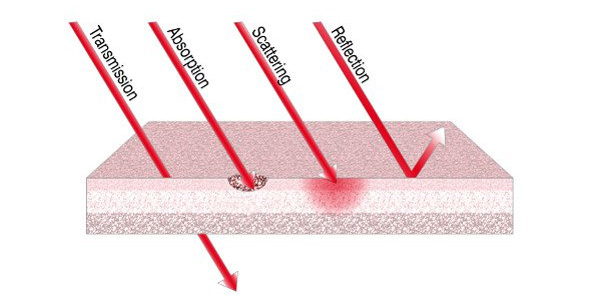 9
Photobiomodulation in Dentistry. JAN TUNÉR, PER HUGO BECK-KRISTENSEN, GERALD ROSS, AND ALANA ROSS
Efectos Biológicos
10
Photobiomodulation in Dentistry. JAN TUNÉR, PER HUGO BECK-KRISTENSEN, GERALD ROSS, AND ALANA ROSS
EFECTOS BIOLÓGICOS
FOTOBIOMODULACIÓN O BIOESTIMULACIÓN
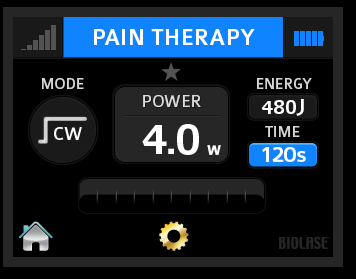 Capacidad de acelerar la curación, aumentar la circulación, reducir el edema y minimizar el dolor.
A NIVEL CELULAR:

Aumento de la producción de ATP.

Estimula la cadena respiratoria a nivel celular, principalmente en las mitocondrias y aumenta la vascularización y formación de fibroblastos.

Aumento de la ventana de permeabilidad de la membrana celular; estimulación y proliferación celular.
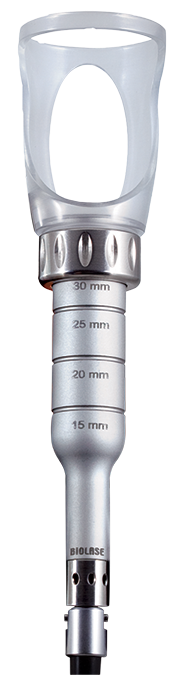 11
Photobiomodulation in Dentistry. JAN TUNÉR, PER HUGO BECK-KRISTENSEN, GERALD ROSS, AND ALANA ROSS
FUNCION DE LA LUZ LASER
EFECTO FOTOQUIMICO
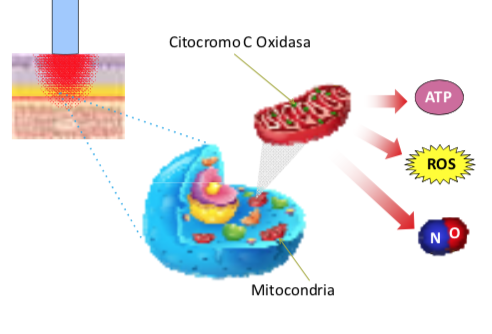 La luz laser estimula la mitocondria ( Fotoreceptor llamado Citocromo C oxidasa).

Aporte de mayor energía, oxigenación, proliferación fibroblastica, irrigación sanguínea, síntesis de colágeno, aumento de ATP, liberación de factores de crecimiento celular, aumento de RANK y RANKL y disminución de OPG (remodelado ósea).
12
Photobiomodulation in Dentistry. JAN TUNÉR, PER HUGO BECK-KRISTENSEN, GERALD ROSS, AND ALANA ROSS
CASO CLINICO
13
CONSENTIMIENTOS INFORMADOS
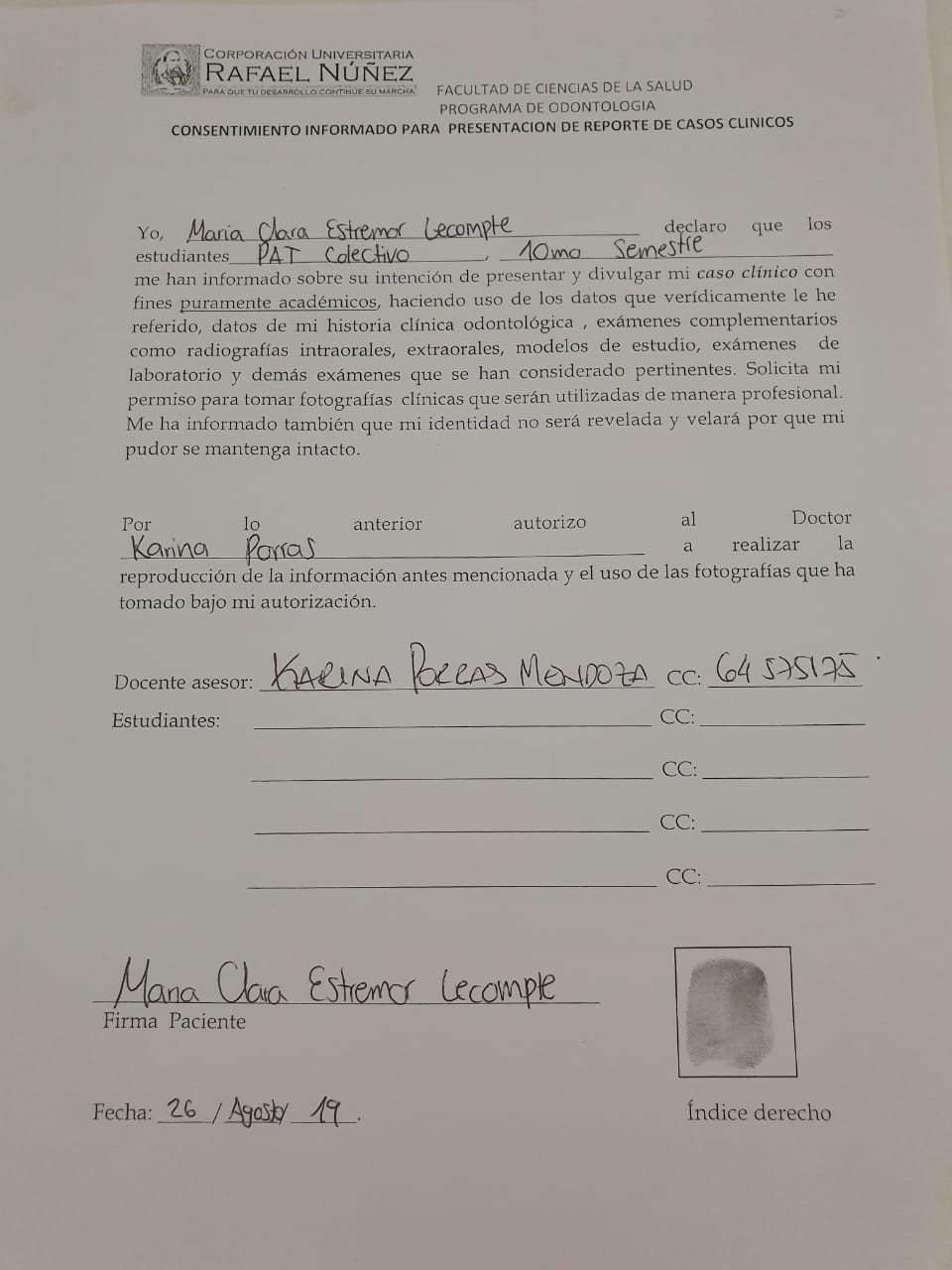 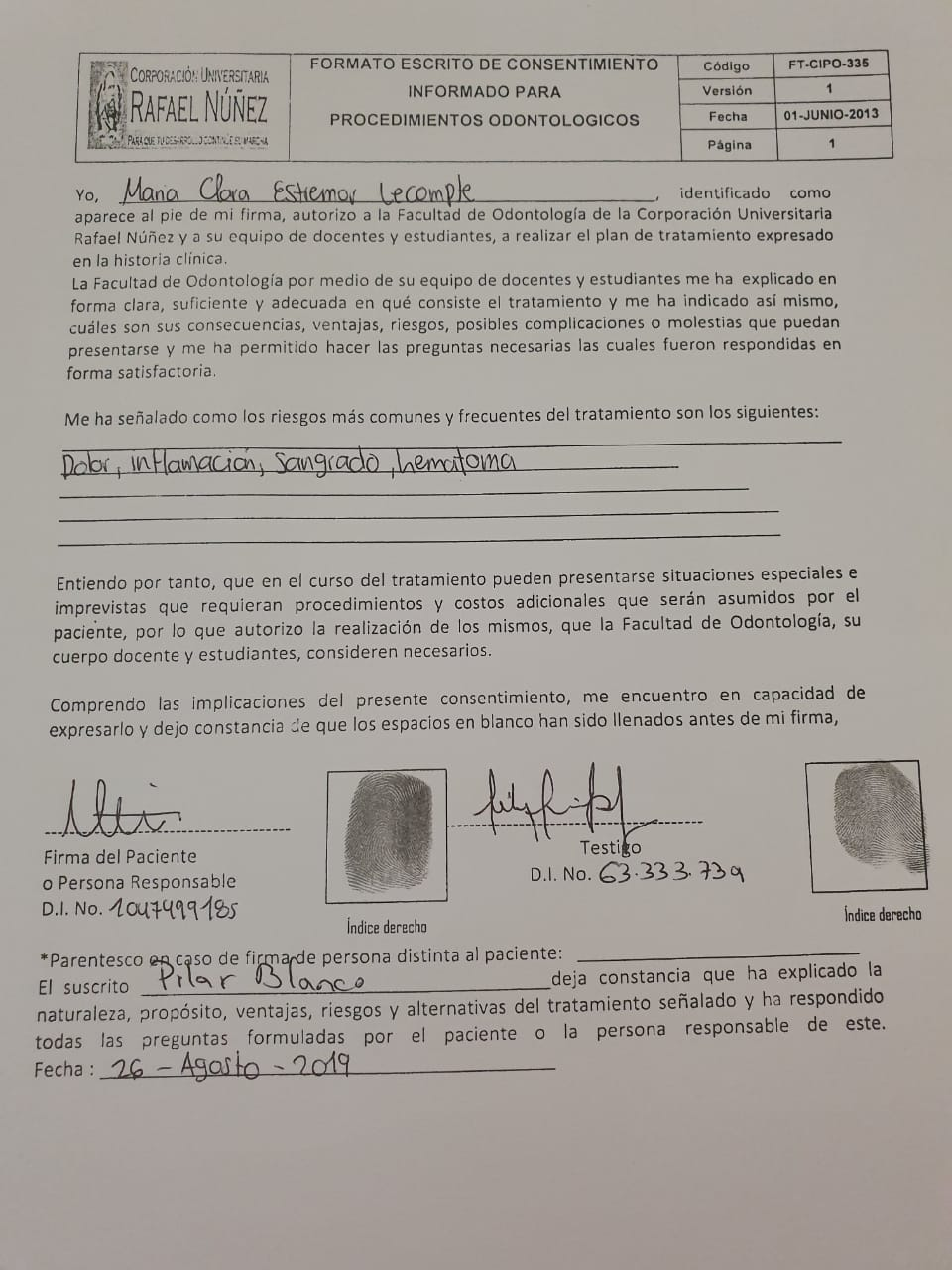 14
INFORMACION GENERAL
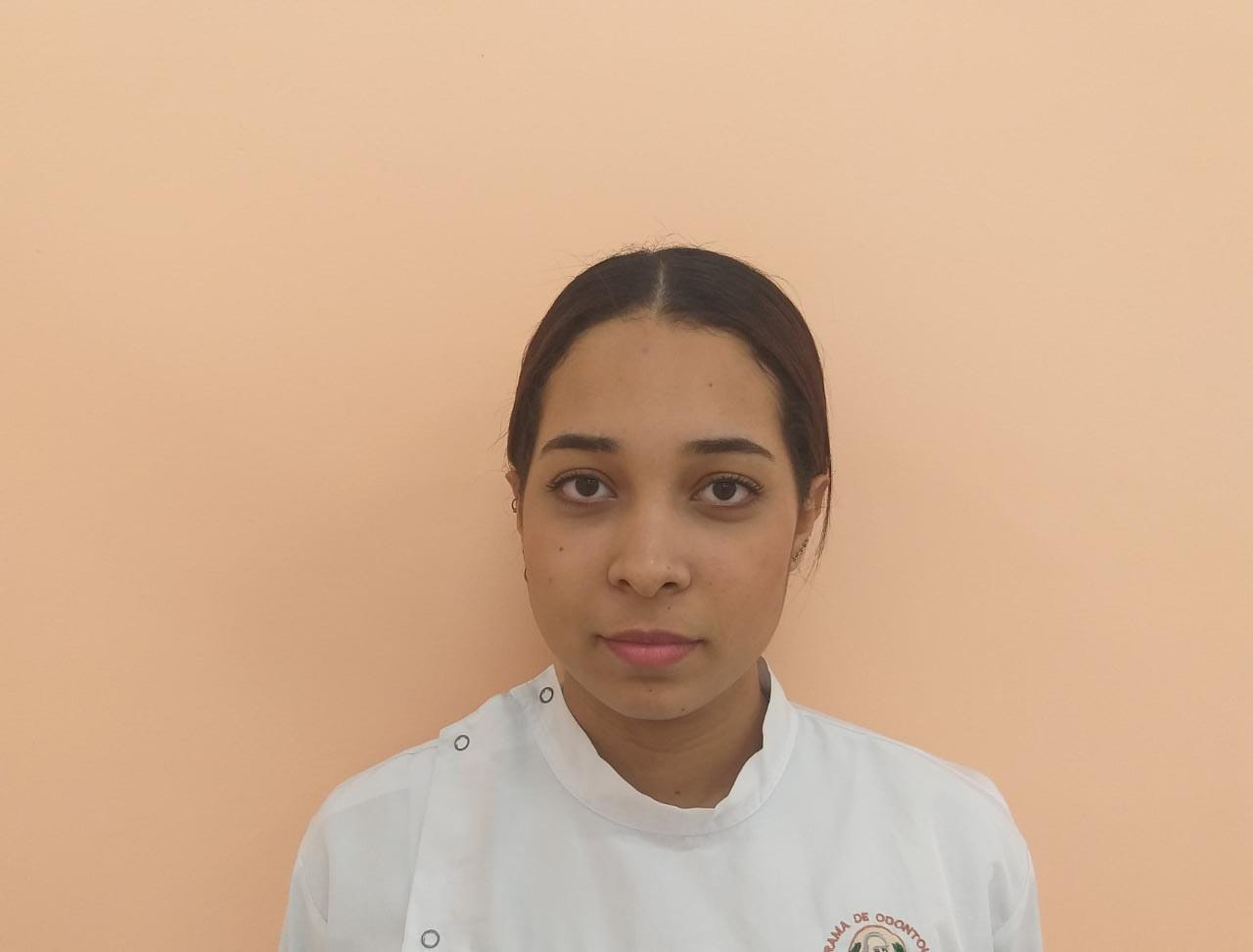 EDAD: 21
 RAZA:  Mestiza          
 GÉNERO: Femenino
 OCUPACIÓN: Estudiante
ANTECEDENTES MEDICOS
Paciente que acude a clínica odontológica de la CURN
para tratamiento odontológico.

Manifiesta antecedentes familiares de hipertensión arterial de madre y abuelos maternos.

Antecedentes Personales como Hernia inguinal, anemia falciforme y alergia al acido acetil salicilico y sulfas.
16
FISIOTERAPIA ORAL
“ Indice de o´leary de 22%”
17
TRATAMIENTOS RECIBIDOS
18
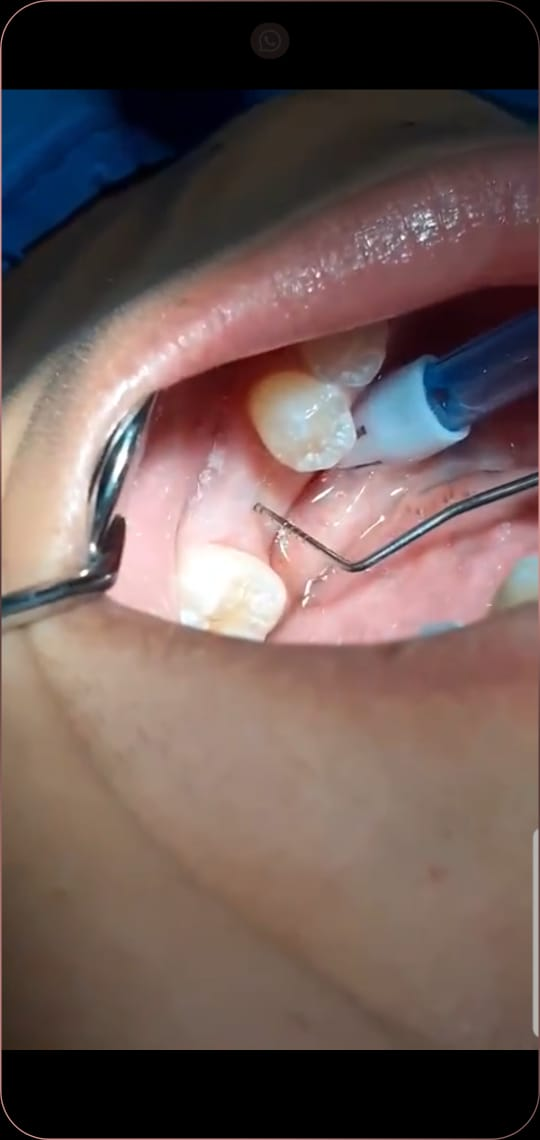 EXAMEN INTRAORALY RADIOGRAFICO
34  35  36    37   38
34  35  36    37   38
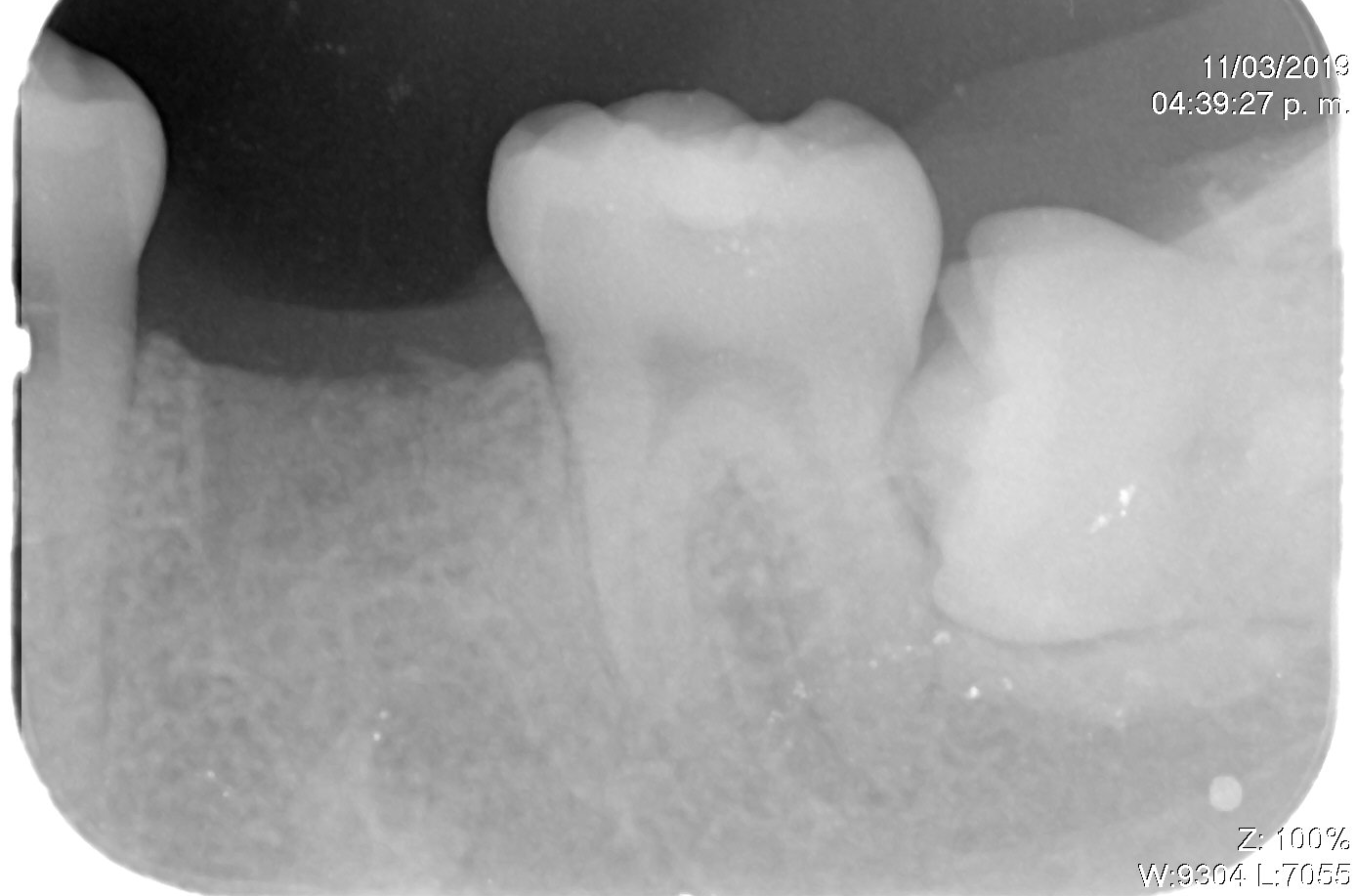 19
[Speaker Notes: CLINICAMENTE: PACIENTE PERIODONTALMENTE SANO, SIN SIGNOS CLINICOS DE INFLAMACION, PROFUNDIDAJES AL SONDAJE QUE NO EXCEDEN LOS 3mm Y SIN PERDIDA DE NIVELES DE INSERCIÓN CLINICA. BIOTIPO PERIODONTAL GRUESO QUE AL HONDAJE MIDE APROXIMADAMENTE 3mm DE GROSOR EN ZONA DE 36
SIN CARIES O LESIONES DENTALES  Y MUCOSA SANA


RADIOGRAFICAMENTE: AUSENCIA DE ORGANO DENTAL 36, CON ZONA RADIOPACA COMPATIBLE CON LAMINA DURA, ALTURA OSEA A NIVEL DE LIMITES AMELOCEMENTARIOS DE DIENTES 35 Y 37 Y REBORDE RESIDUAL DEL 36, DENSIDADDE TRABECULADO OSEO ADECUADA
38 PARCIALMENTE ERUPCIONADO, CLASIFICACION SEGÚN PELL Y GREGORY……. NOSE CUAL, PERO SINDY SIEMPRE PREGUNTA ESO]
Tomografía Computarizada Cone Beam
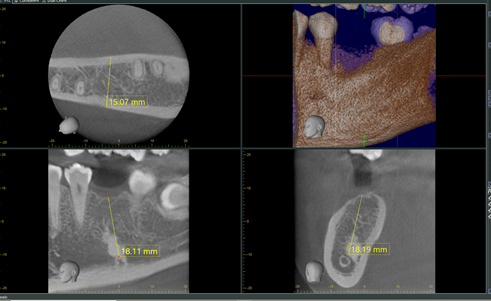 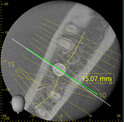 20
[Speaker Notes: CORTICALES INTACTAS, CON DIAMETRO MESIODISTAL DE 10MM, VESTIBULO LINGUAL DE 15.07MM Y LONGITUD AL DENTARIO DE 18MM]
PLAN DE TRATAMIENTO
Colocación de implante dental con laser de Erbio; cr;yssg de 2780nm y laser de diodo de 940nm como coadyuvante.
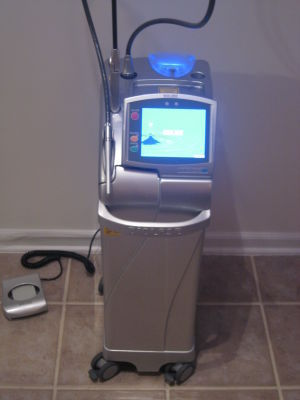 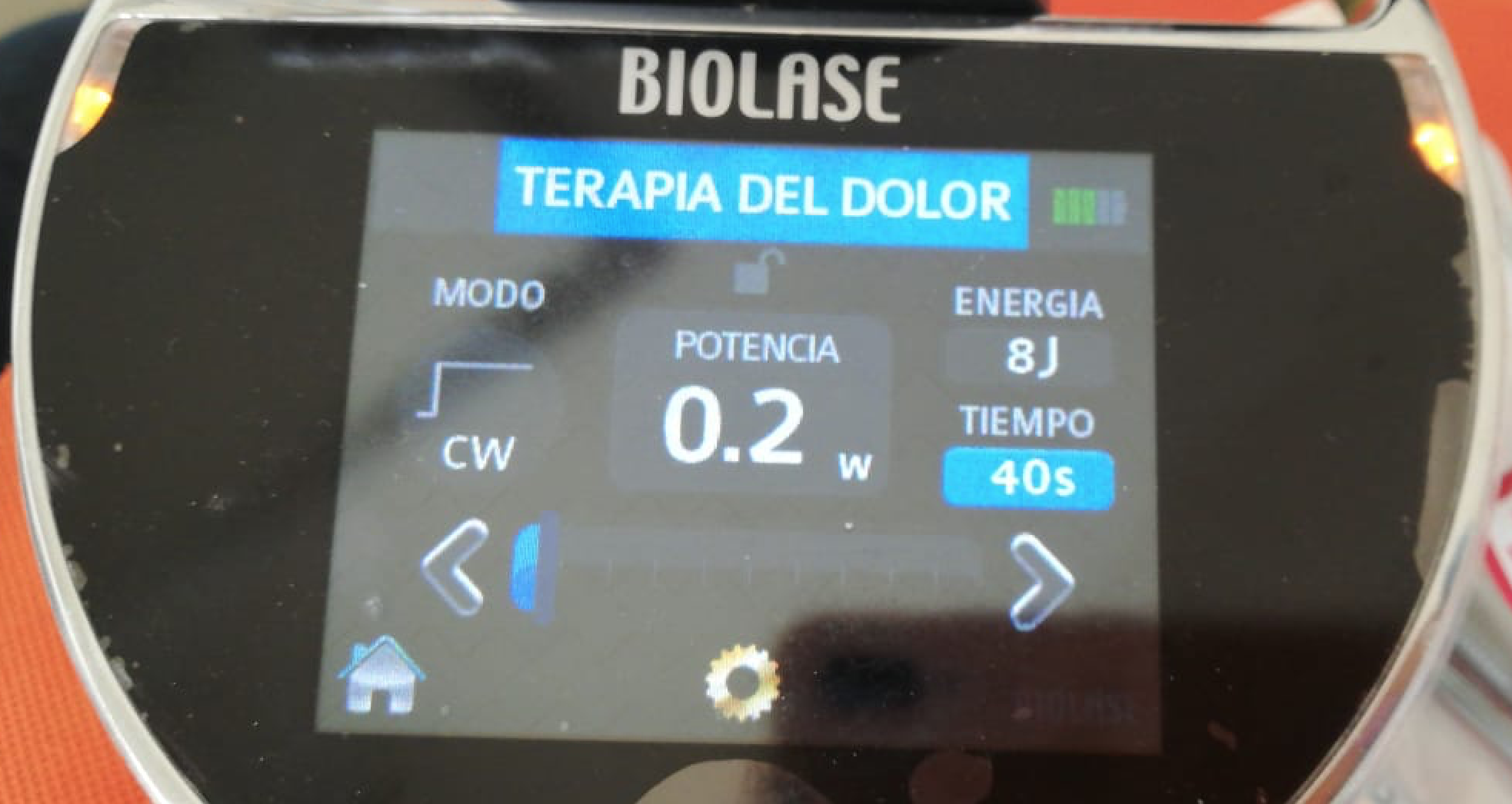 21
Protocolo quirúrgico
Colocación de anestesia infiltrativa
Asepsia y antisepsia
Hondaje, para medir espesor de tejido blando
Abordaje de tejido blando: técnica flapless 
Abordaje de tejido duro
 -  Corticotomía primaria 
 -  Profundización medular 
Inicio de protocolo de fresado 
Radiografía para medir paralelismo y dirección 
Finalización del fresado
22
Protocolo quirúrgico
Desinfección con laser de Er;Cr;YGSS
Colocación de implante : CORTEX 11.5 x 4.2 Dynamix
Colocación tornillo tapón
Fotobiomodulación con laser de diodo de 940nm
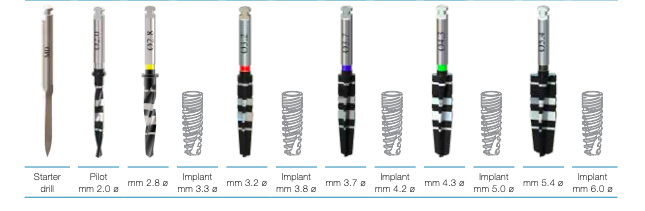 23
Protocolo quirúrgico
24
Evolución Radiográfica.
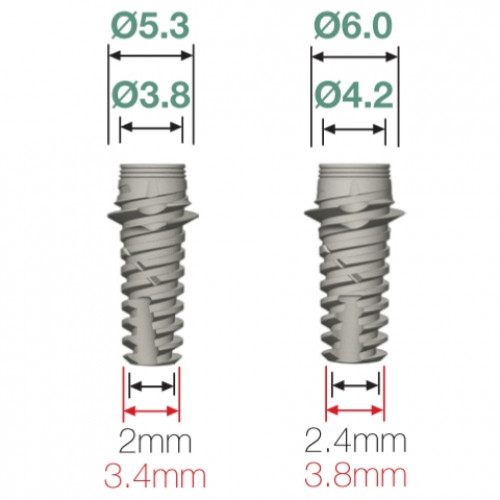 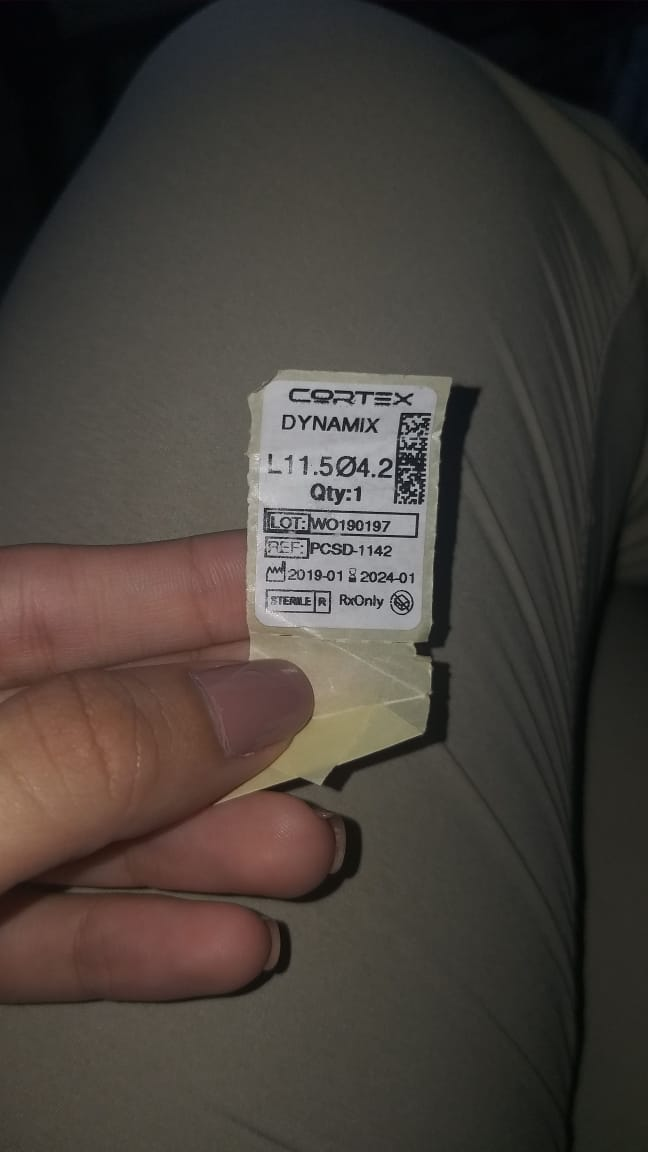 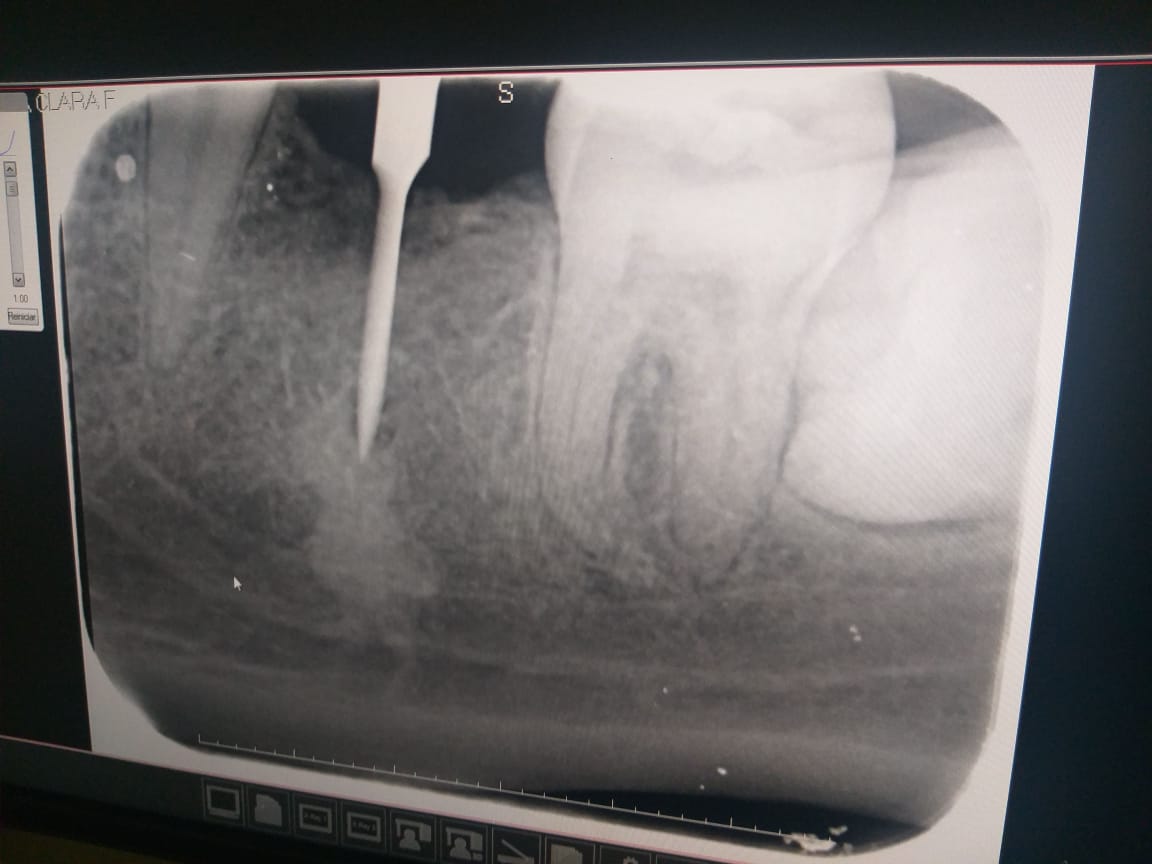 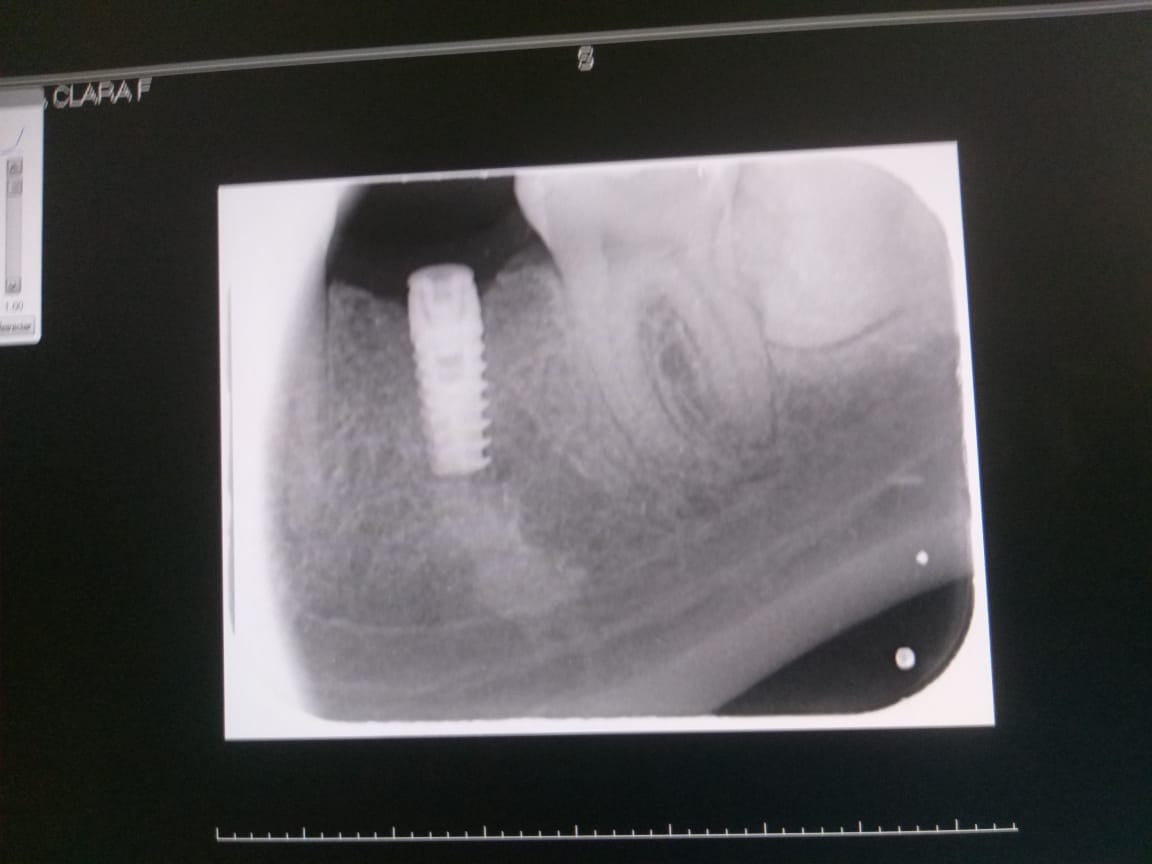 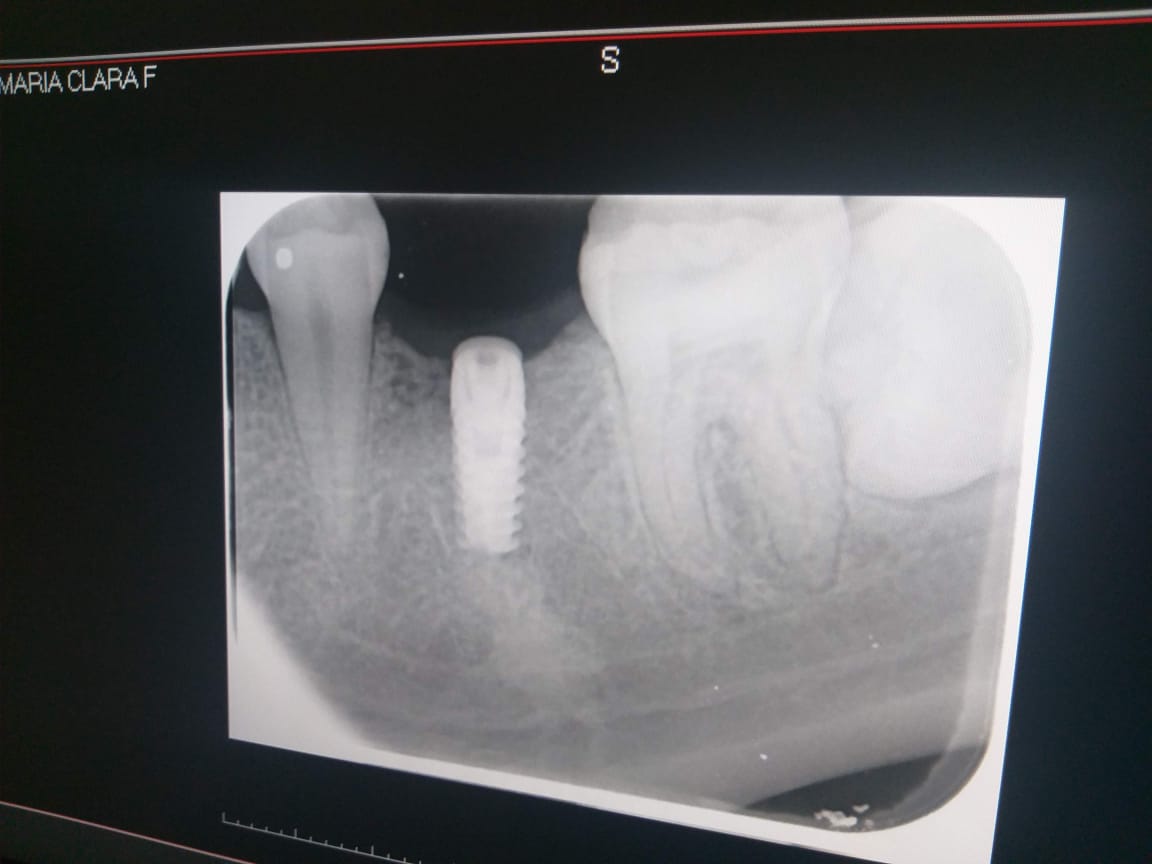 Fresa Lanza para verificar dirección y longitud del implante
Implante dental día 1.
Implante dental día 40 dias.
25
[Speaker Notes: Fresa lanza dia 1, para verificar longitud y dirección del implante.

Implante dental dia 1

Dia 40 se observa neoformación ósea en zona del cuello del implante en el reborde residual, sin radiolucidez periimplantar.  Por lo que se decide realizar carga temprana (dos meses) para iniciar rehabilitación]
Discusión
Efecto de la Terapia Láser de Baja Potencia
sobre el Hueso Alveolar Dañado
The Low Level Laser Therapy Effect on Alveolar Bone Damaged
*
LANDAETA, B. M. J.; SUAZO, G. I. C.; CANTIN, L. M.; ROA, H. I. J.; ZAVANDO, 


 Int. J. Morphol., 26(3):639-642, 2008
Hubo una diferencia estadísticamente significativa (p<0,01).


La terapia de bioestimulación de laser de baja potencia favorece la remodelación del hueso alveolar
26
Discusion
German Silva, comparo el efecto de la terapia de fotobiomodulacion con laser de diodo en la estabilidad primaria y secundaria de implantes.
En el grupo de los implantes que fueron fotobioestimulados  con laser hubo una diferencia estadisticamente significativa  en la estabilidad de los implantes ,siendo mayor en los implantes  en el maxilar inferior y en la zona posterior, en los diferentes periodos del tiempo, alcanzando un valor mas alto  de ISQ a los tres meses.
27
Conclusiones
Comparando la colocación de un implante de manera convencional con la colocación del implante con ayuda de laser terapéutico, la evidencia científica ha demostrado que la terapia de fotobioestimulacion con laser de baja potencia favorece la remodelación del hueso alveolar y mejora el proceso evolutivo, acelerando los procesos regenerativos y de cicatrización tisular además de efecto analgésico inmediato.
28
Conclusiones
La fotobioestimulacion es un efecto biológico-fotoquímico que aumenta la producción de ATP, formación de fibroblasto, etc.
El láser como coadyuvante en preparación de lecho óseo y en el post operatorio para puede reducir el tiempo del proceso de oseointegración, al favorecer la cicatrización de los tejidos y ayudando a que la inflamación y el dolor de reduzca, además de los tiempos de rehabilitación.
El laser de erbio garantiza un acto quirúrgico seguro, sin sangrado excesivo y un post operatorio excelente.
29
BIBLIOGRAFIA
Low-level laser therapy for implants Without initial Stability, Pereira Campanha y Cols, Photomedicine and laser surgery-2010.

Influence of low-level taser treatment on bone regeneration and osseointegration of dental implans following sinus augmentation An experimental study on sheep, Norbertlakse y Cols, Clinical oral omplant, Res. 18,2007; 517-524.

Effect of low-power laser irradiation on bony implant sites, Orhun Dortbudak y Cols, Clinical oral implant Res 2002.

Effects of a low-intensity laser on dental implant Osseointegration: removal torque and resonance frequency Analysisin Rabbits, Alberto Blay y Cols, Journal of oral implantology- 2016.

Photobiomodulation in Dentistry. JAN TUNÉR, PER HUGO BECK-KRISTENSEN, GERALD ROSS, AND ALANA ROSS

Hosseinpour, S et al., Molecular impacts of photobiomodulation on bone regeneration: A systematic review, Progress in Biophysics and Molecular Biology, https://doi.org/10.1016/j.pbiomolbio.2019.04.005
30
Photobiomodulation in Dentistry. JAN TUNÉR, PER HUGO BECK-KRISTENSEN, GERALD ROSS, AND ALANA ROSS
Gracias
31